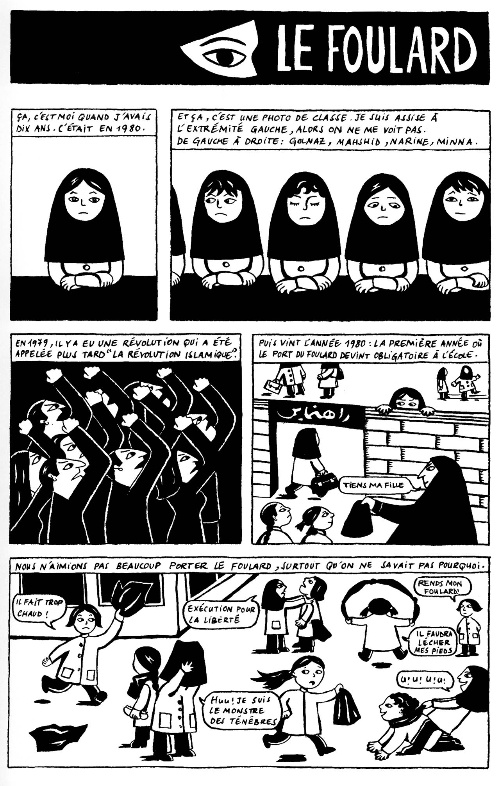 誰的土地誰的家？
─論台南鐵路地下化政策利與弊
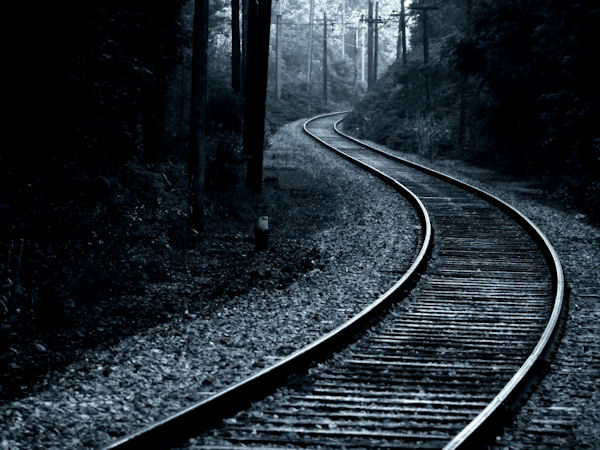 第三組
國比系   98102026  王湘琳
國比系  100402032  林宛秋
歷史系  100105007  李怡臻
歷史系  100105009  劉于君
歷史系  100105030  魏如意
歷史系  100105048  陳榆璋
指導老師：江大樹　老師
指導助教：郭源芬
圖片來源： http://www.teraint.com/Sectors.aspx?Sector=Railways
Outline
Part.1 緒論
Part.2 正文
第一節　研究背景
第二節　研究動機
第三節　研究目的
第四節　研究方法
第一節　起源與發展
第二節　爭點剖析
第三節　與大埔案之比較
Part.3 本組觀點與反思
Part.4 結論
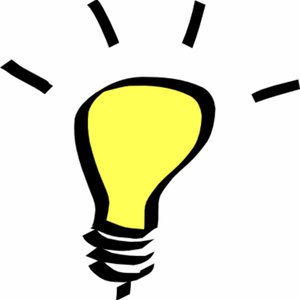 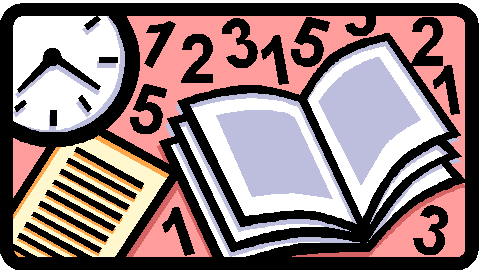 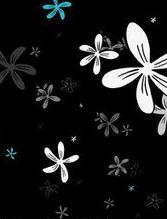 Part.1  緒論
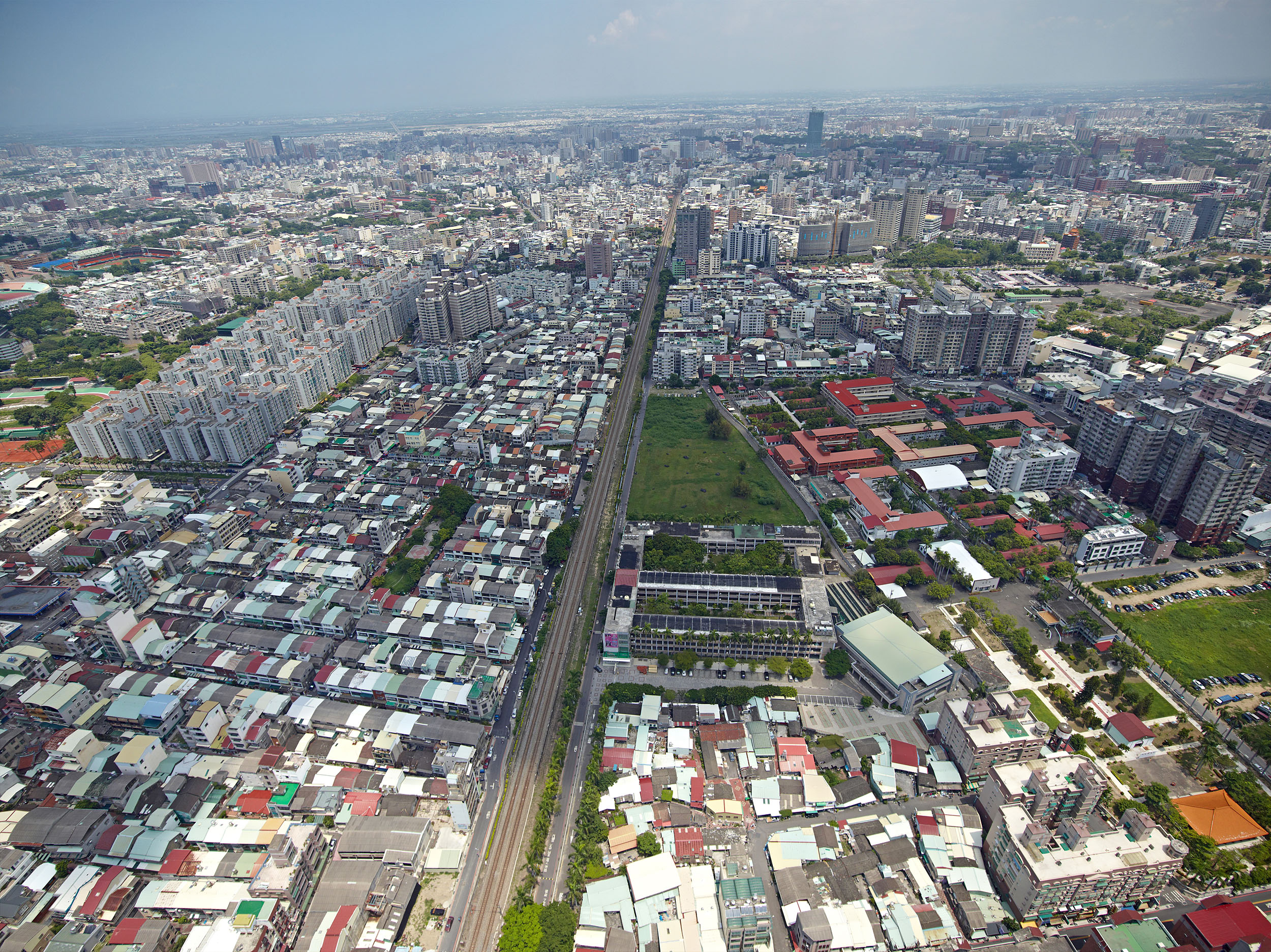 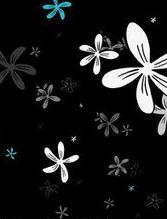 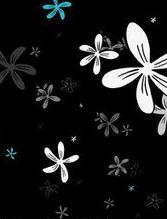 圖片來源： http://www.taiwan921.lib.ntu.edu.tw/mypdf/TNGOV01.ppt‎
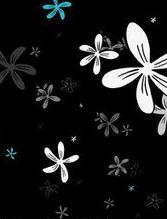 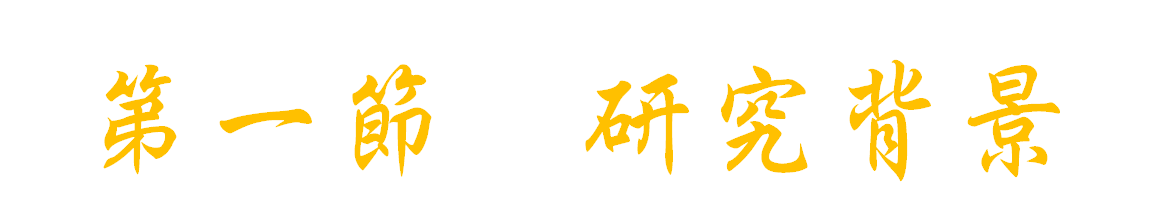 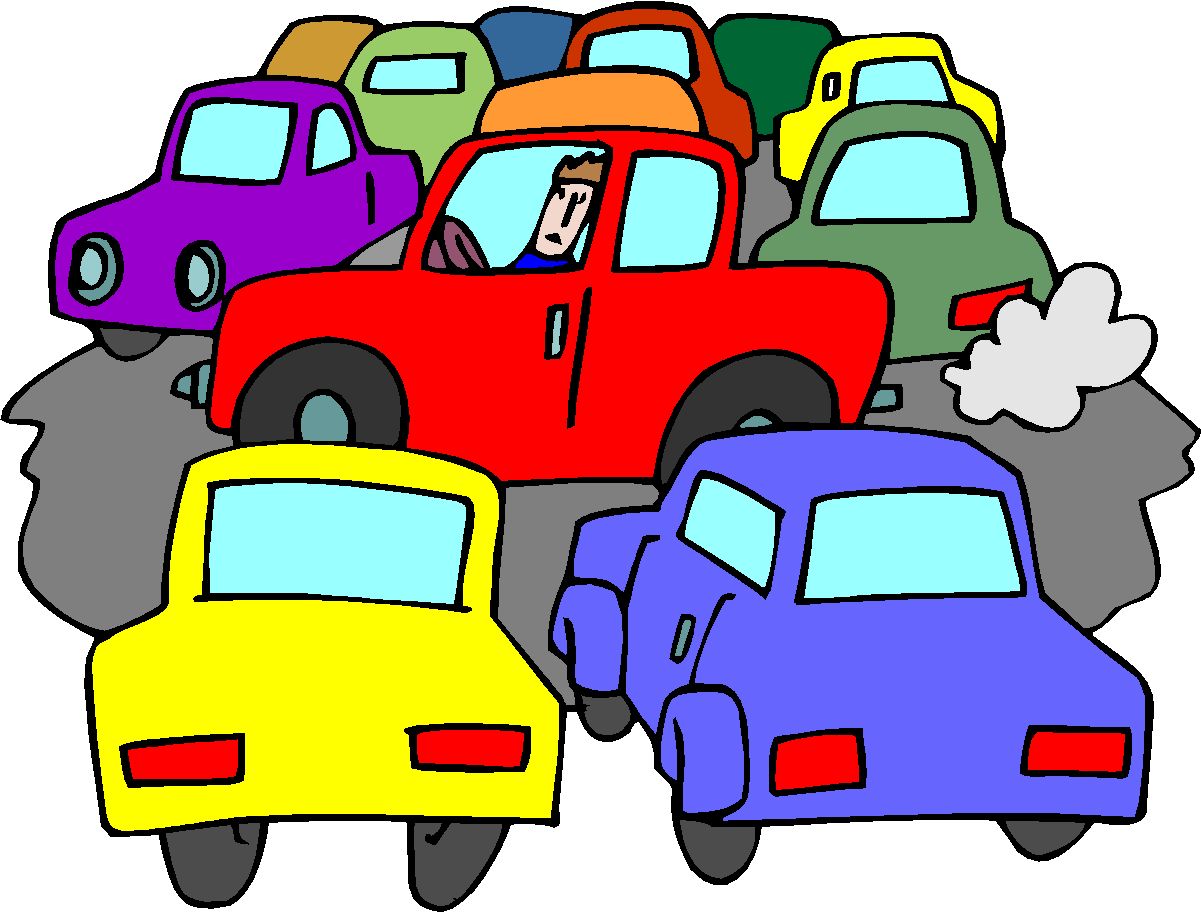 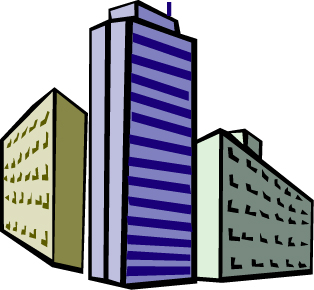 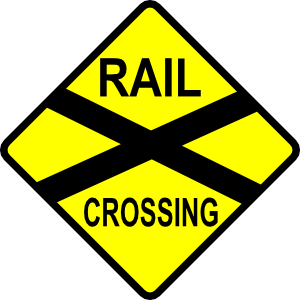 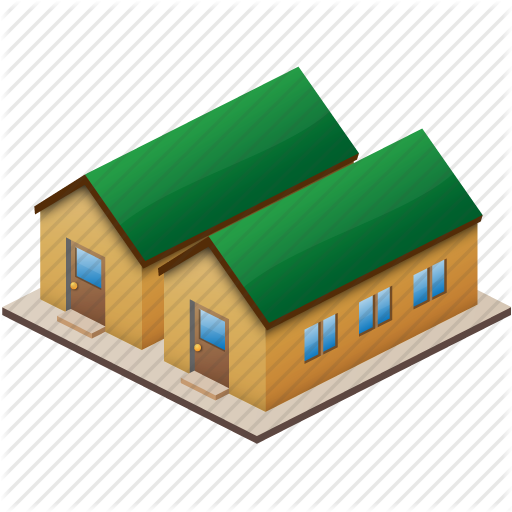 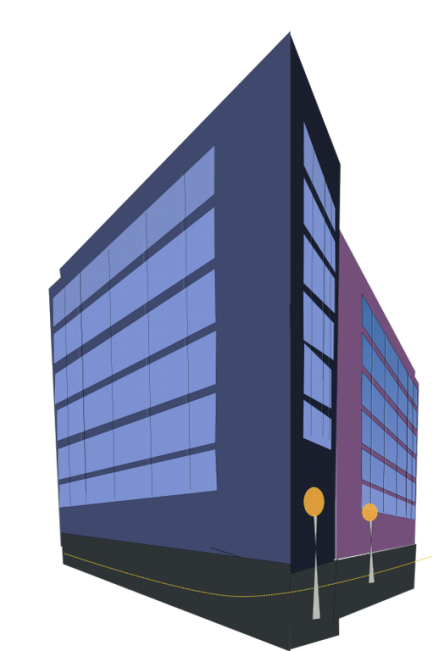 於2012年8月，一封掛號信函擾亂了原本寄往在台南鐵路沿線東側的居民，長達 8 公里的狹長民宅地帶將被實施徵收，沿線將近有407戶的家庭的境遇隨之轉變……迄今，「反對鐵路東移」、「還我居住權」等白布條仍高高掛著，居民、自救會（反台南鐵路東移自救會）與臺南市政府的抗爭正持續上演中……
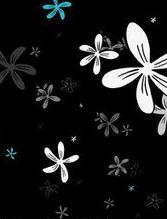 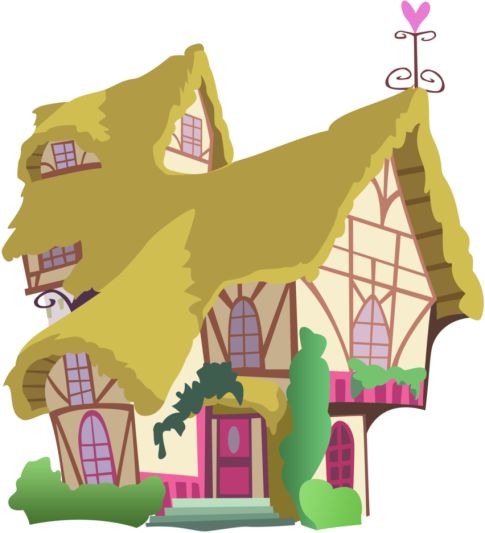 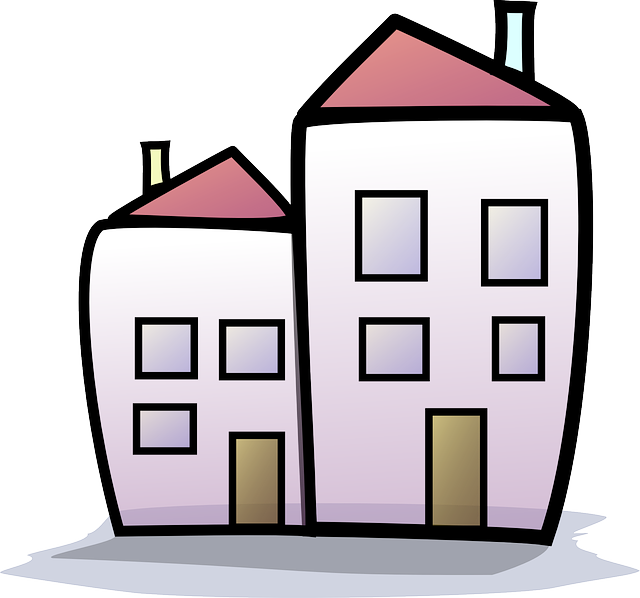 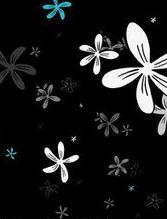 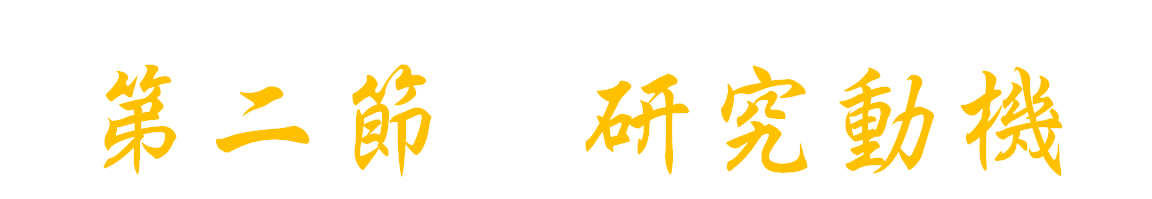 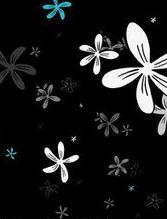 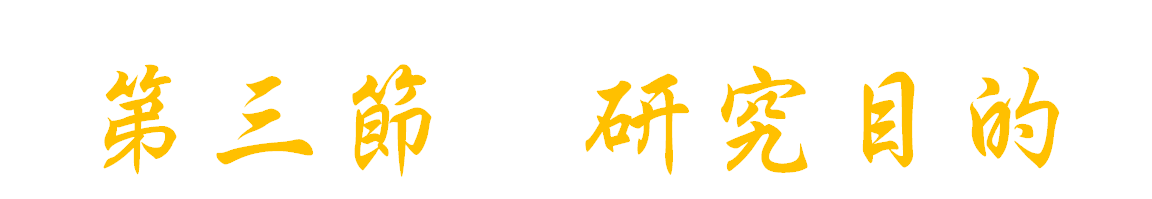 （一）了解台南鐵路地下化具體政策方案如何規劃、	執行。

（二）了解該事件不同面相（程序性正義、社會性正義	、地理性正義……等）之爭點所在。

（三）透過文獻探討來分析事件爭議之前因後果，尋	得當前面臨的困境與地方政府治理問題之所在	，並提出本組之見解。
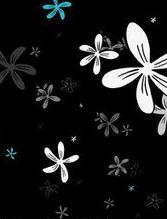 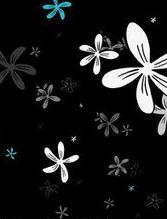 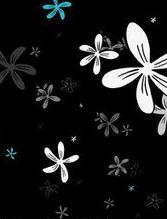 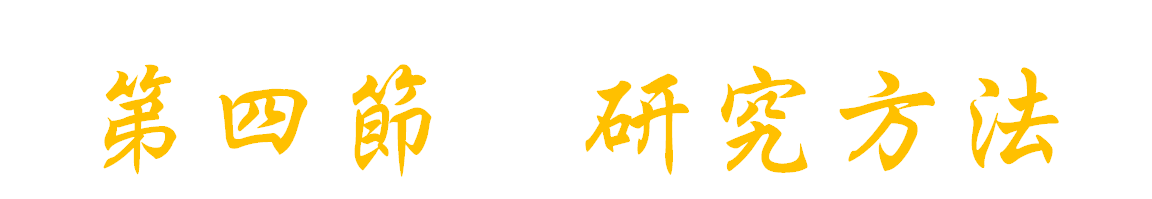 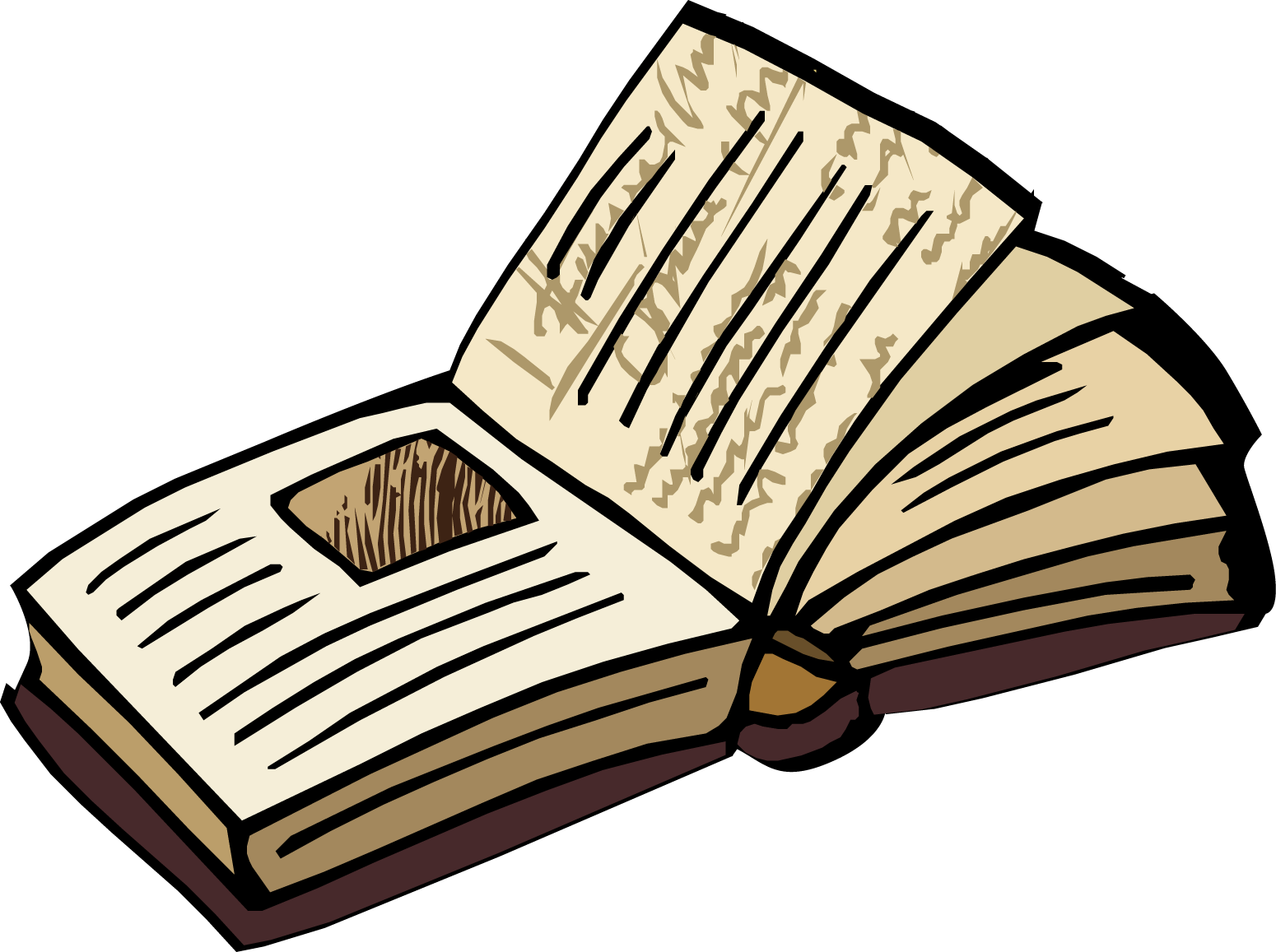 文件與文獻分析法
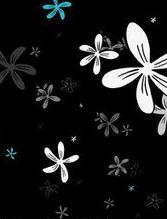 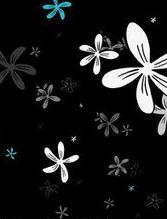 圖片來源： http://www.katiesbookblog.com/2012/12/discussion-re-reading-why-you-should.html
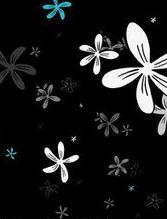 Part.2  正文
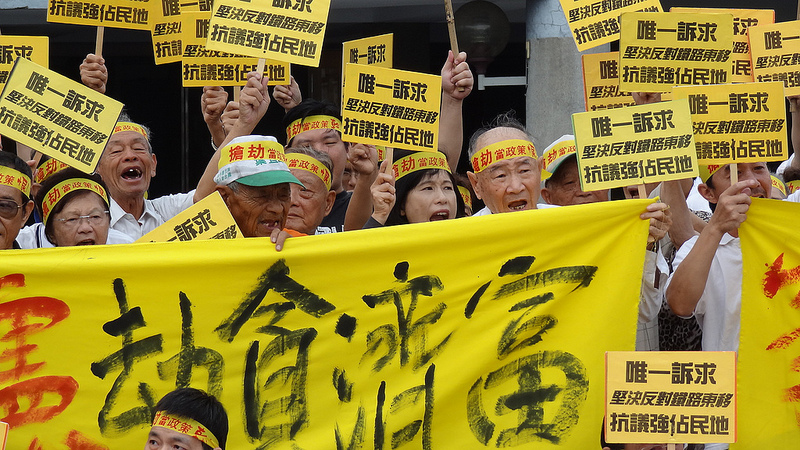 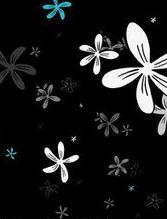 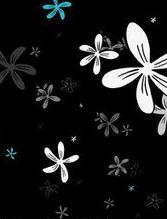 圖片來源： http://www.coolloud.org.tw/node/71252
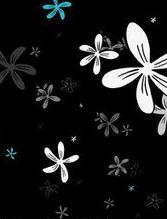 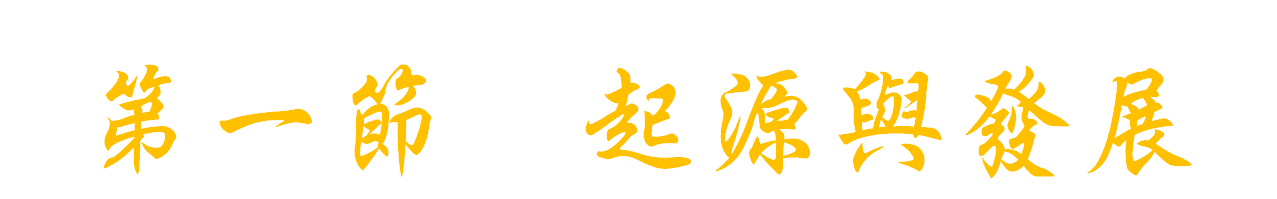 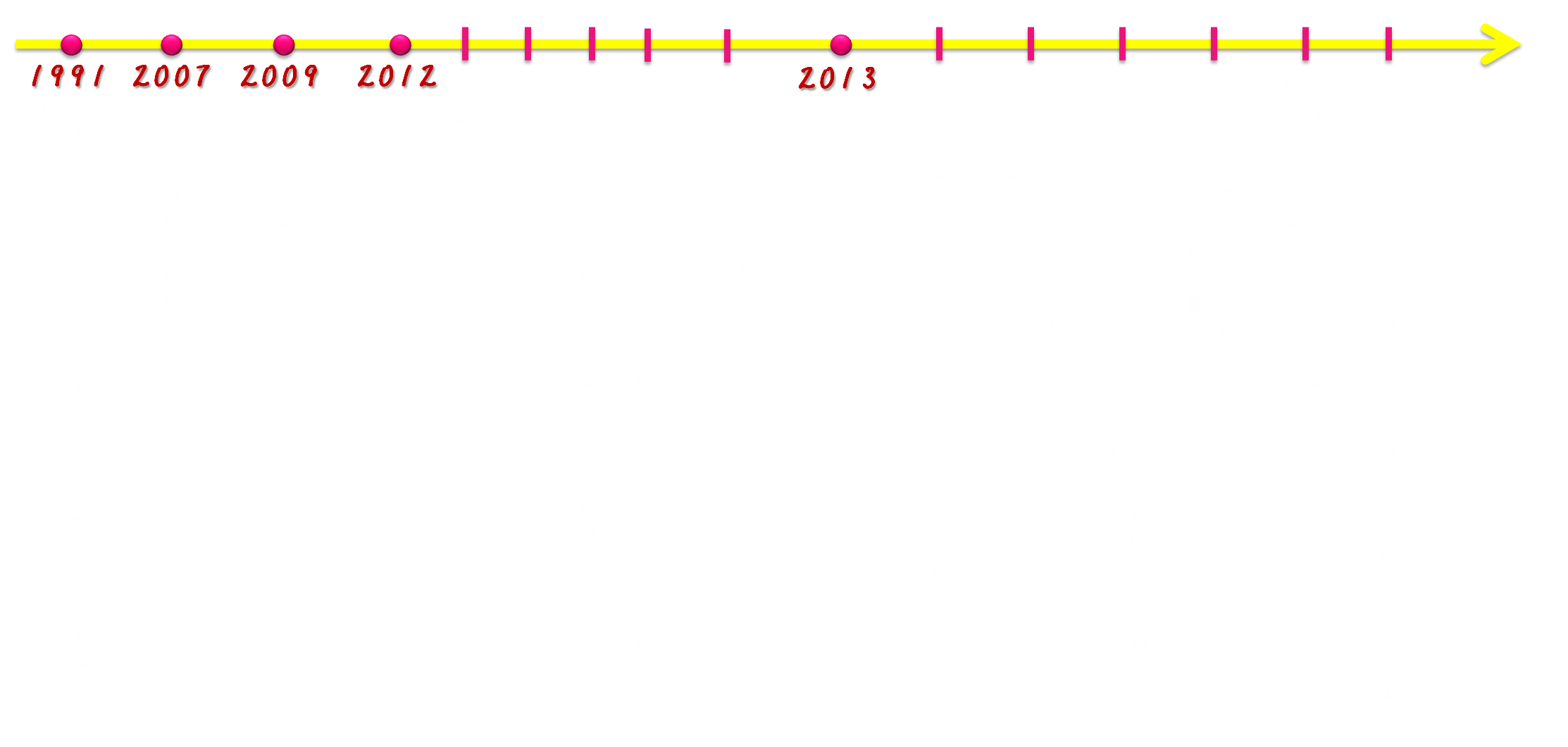 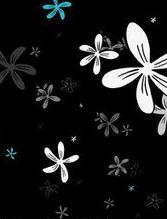 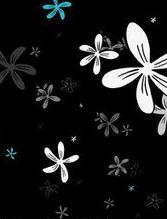 壹、事件概述
一、年代事件表
（表格來源：研究者自製）
二、衝突事件剪影
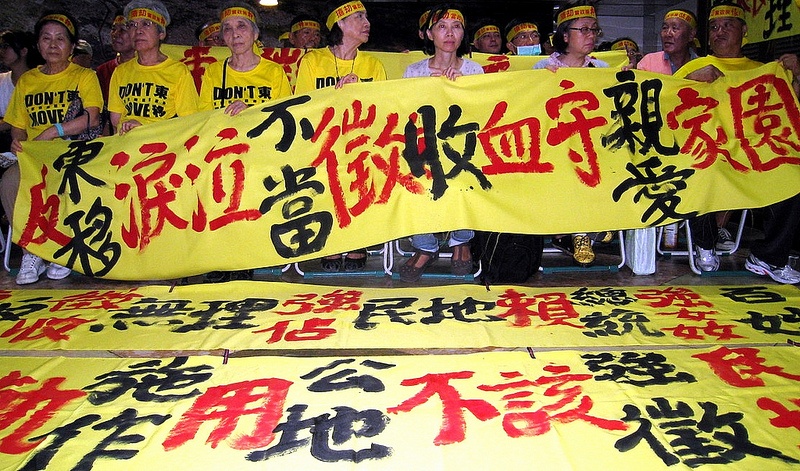 反南鐵東移自救會11日再度佔領南市府，要求賴清德回應舉辦聽證會的訴求。
（圖片來源：苦勞網，陳逸婷）
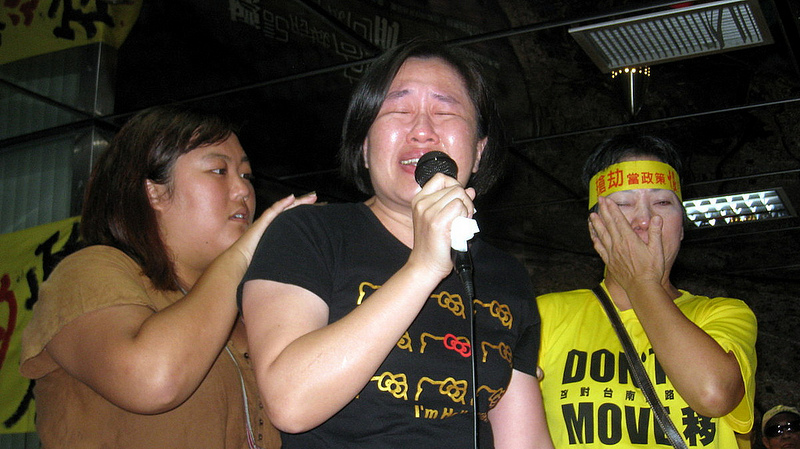 自救會成員蔡佳玲（中）泣訴想到家要被拆就難過，幾乎天天「吃飯配眼淚」。
（圖片來源：苦勞網，陳逸婷）
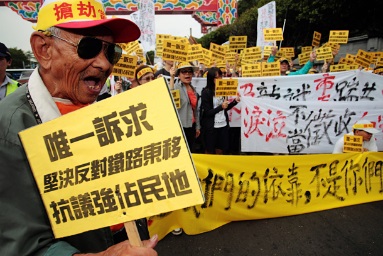 高齡85歲的台南市民張聰明說，交通部在程序上有很大問題，為捍衛自己權益，將對交通部提起行政訴訟。
（圖片來源：公視議題新聞中心）
貳、相關計畫方案簡介
二、相關方案比較（行政院V.S.自救會）
（一）方案比較
（二）優缺點比較
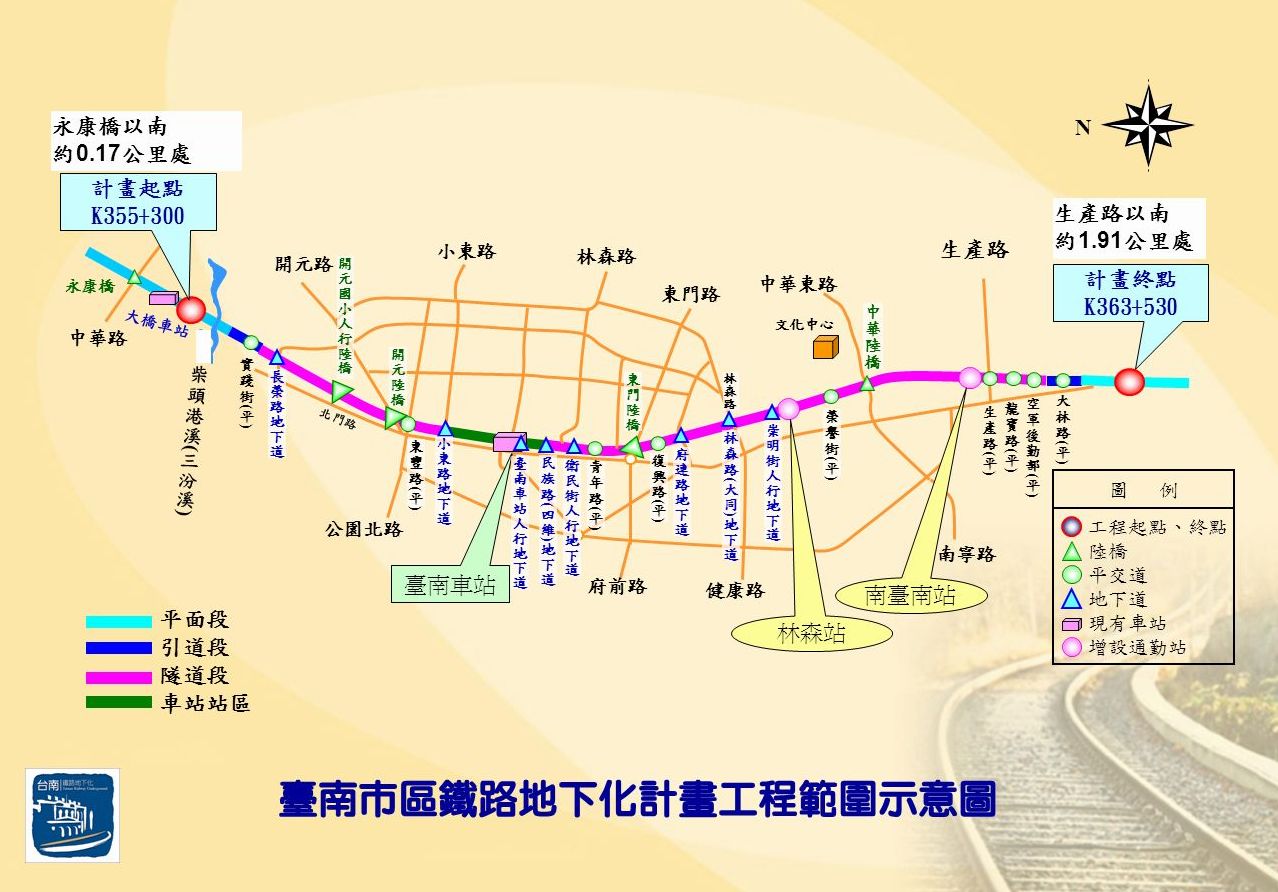 （圖片來源：交通部鐵路改建工程局）
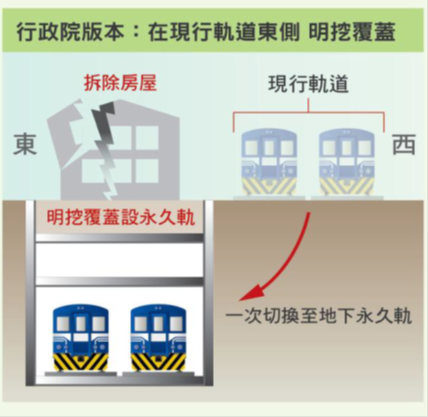 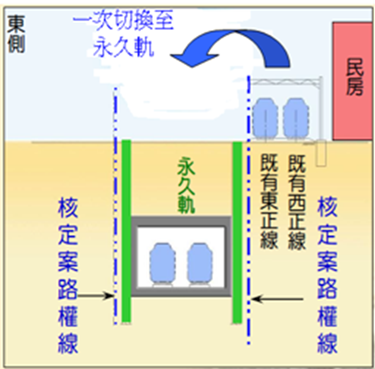 （圖片來源：交通部鐵路改建工程局）
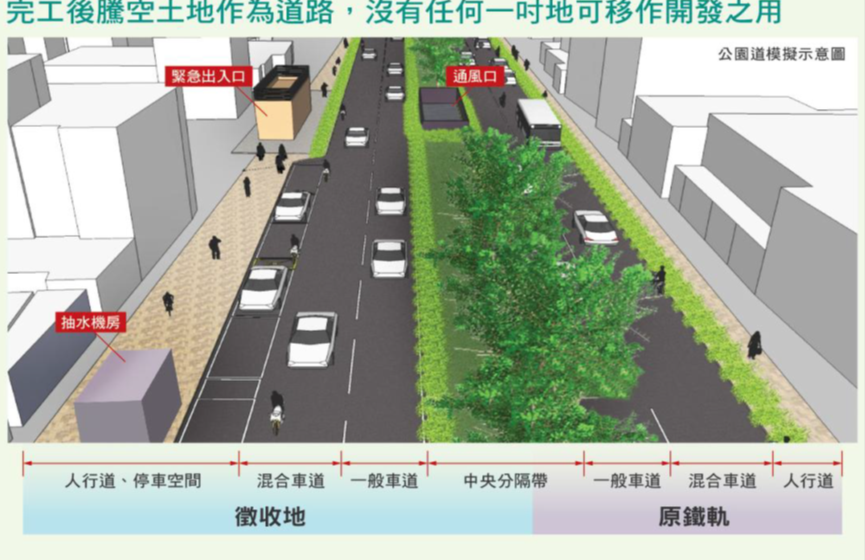 （圖片來源：台南市政府）
二、臺南市鐵路地下化專案照顧住宅方案
（一）區位：
　　照顧住宅位於臺南市東區之生產路與鐵路交會處、生產路南側之住宅區，面積：1.9 公頃，建蔽率：60%，容積率：210%。
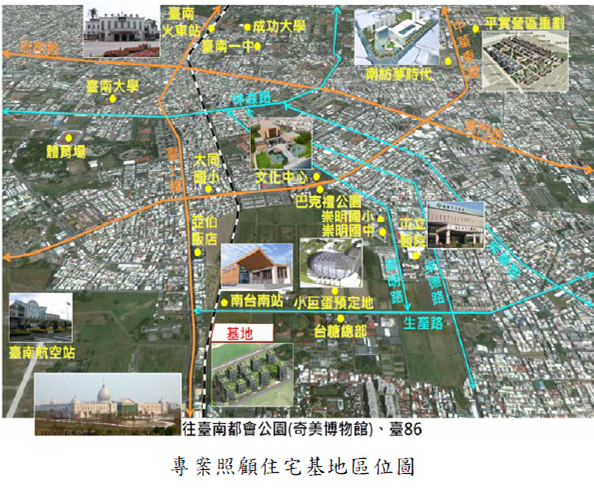 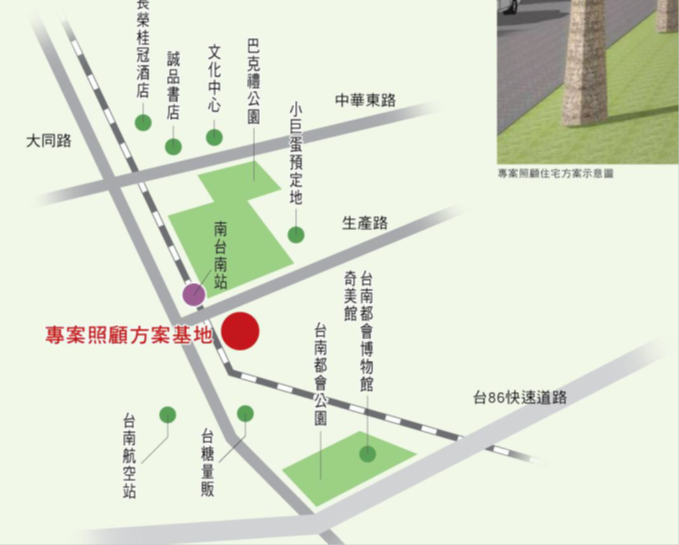 （二）房型：
	1. 住宅：3樓以上為純住宅產品，約43-50坪（含公設）

	2. 1+2樓店面產品，約60-65坪（含公設）

（三）申請照顧住宅資格：
	1. 於臺南市鐵路地下化工程用地範圍內，合法建築物遭拆除，	並於102.03.12 前設籍於遭拆之建築物內之所有權人。
	（1） 僅土地協議價購或被徵收，房子沒拆到，不具資格；
	（2） 違章建築不具資格；
	（3） 合法建築不管拆幾坪，拆多拆少都有資格。

	2. 申購照顧住宅，一筆建號以申購一戶為限。如屬未保存登	記之合法建築，一個門牌號碼以申購一戶為限。

	3. 如單一房地有多個所有權人，拆遷戶請自行協議推派代表	辦理申購登記作業，如有同一建號或門牌重複登記申購情形	，該申購即均不予受理。
参、政策利害關係人分析
政策利害關係人分析架構圖：
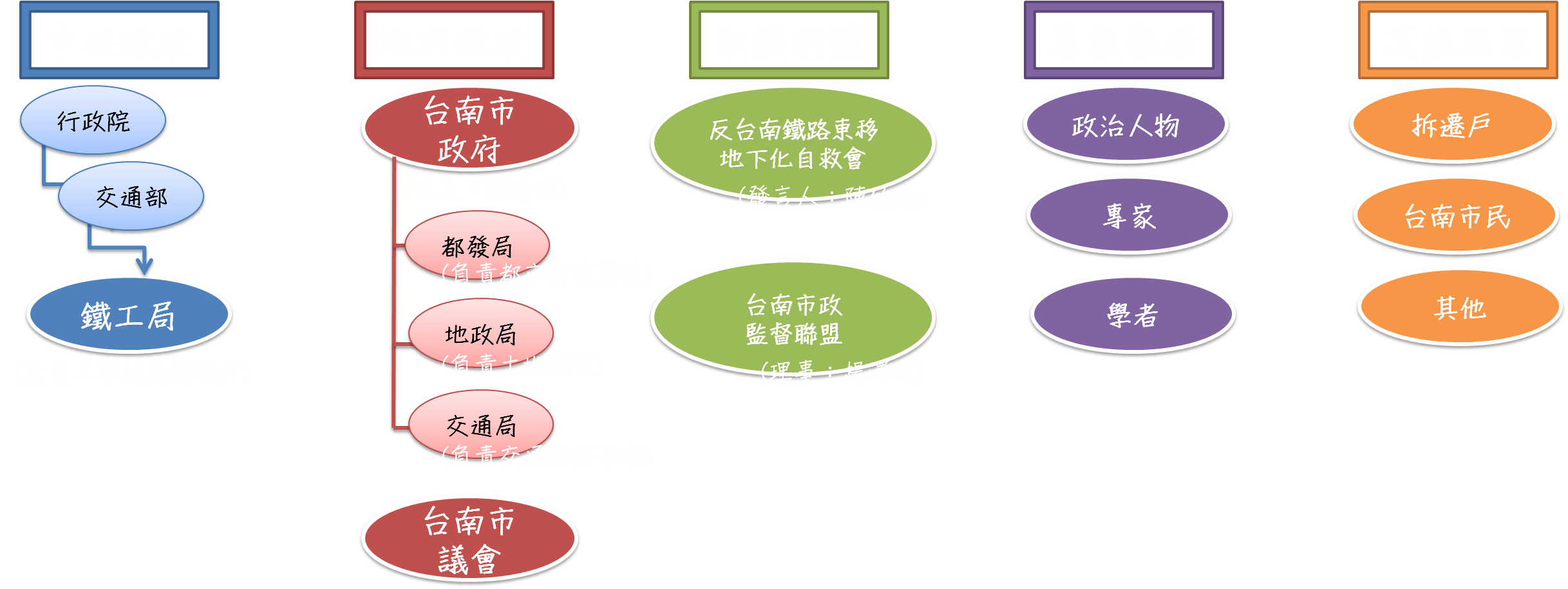 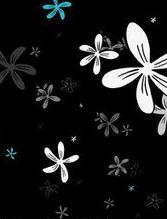 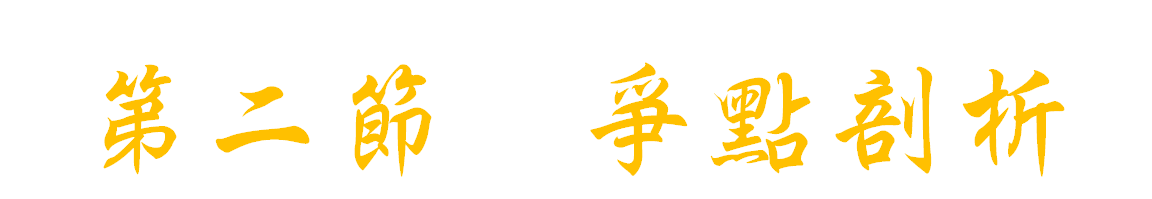 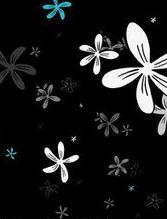 文化保存
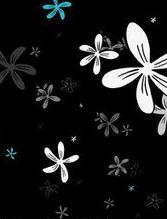 生活情感
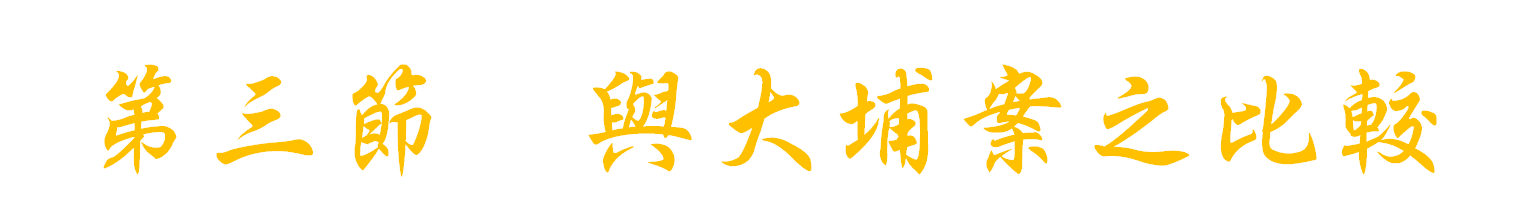 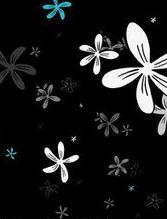 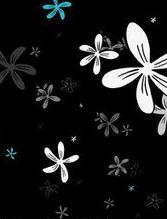 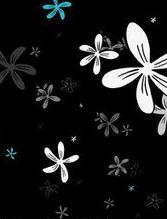 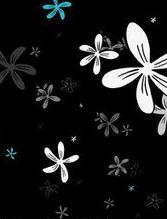 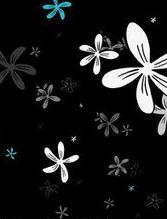 Part.3  本組觀點
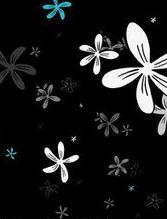 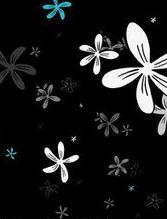 本組支持「臺南鐵路地下化」，前提是：必須建立在「必要性」、「適切性」、「公益性」三個重要原則之下，並輔以積極的政策溝通與符合公正原則的合理補償。
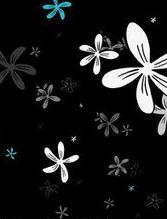 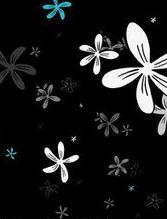 圖片來源： http://www.seriph.com/bunnies/
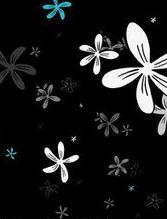 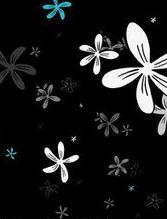 Part.4  結論
本組支持台南鐵路地下化政策，也認同行政院版本的方案，但是在一切必須符合適切性、必要性、公益性的前提之下，如給與居民合理的補償，解決資訊不對等的問題，市府方面絕不能放棄溝通，持續與居民協調，消除居民的不安、疑慮，將少數人的犧牲減到最低，以達到實質的公共利益，取得都市發展與人民居住權利的平衡。
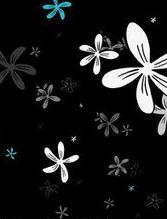 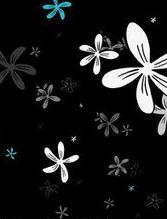 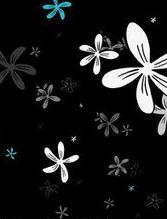 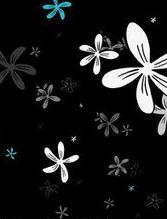 圖片來源： http://www.seriph.com/bunnies/
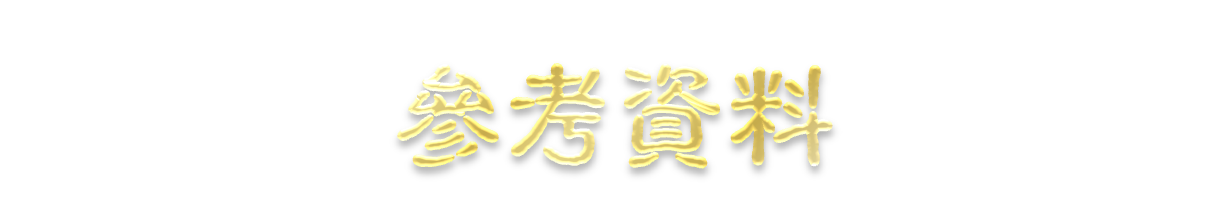 （1/5）
王俊忠、洪瑞琴（西元2013年10月01日）。南鐵、大埔案 賴清德：完全不一樣。自由時報，取自：http：//www.libertytimes.com.tw/2013/new/oct/1/today-south14-2.htm

王顥中（西元2013年09月12日）。公共利益或土地炒作？台南鐵路地下化東移惹議。苦勞網，取自：http：//www.coolloud.org.tw/node/71103

未具名（2013/3/16）。臺南市鐵路地下化專案照顧住宅方案－照顧拆遷戶居住問題。台南社區報，取自：http://www.comnews.org.tw/?Page=BulletinDetail&Guid=78f6d9a0-fdb9-6e1d-4d48-050e8e9b14b4

未具名（2013/8/14）。南市：鐵路東移徵收合土地正義。2013年10月14日。蘋果日報，取自：http://www.chinatimes.com/realtimenews/南市：鐵路東移徵收合土地正義-20130814003888-260407

　台南市政府（2013）。台南市鐵路地下化建設說明手冊。2013年10月06日，取自：
http：//www.rrb.gov.tw/04100.aspx?id=8&lan=ch
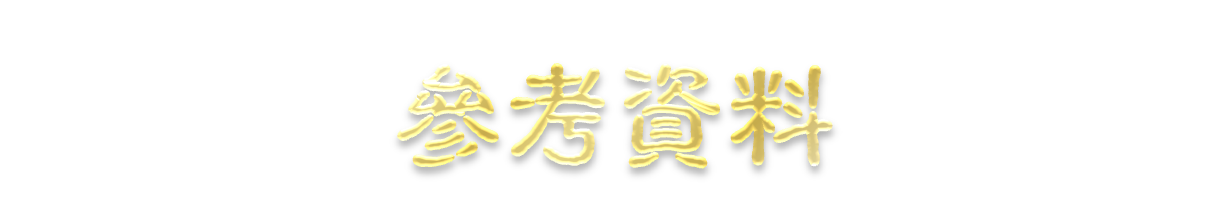 （2/5）
永華市政中心（2013）。台南市政府與鐵路地下化拆遷戶溝通互動座談會辦理情形賴清德市長提出「五點澄清，兩點主動」未來持續與拆遷戶溝通。2013年10月06日，取自：http：//www.rrb.gov.tw/04100.aspx?id=8&lan=ch

交通部鐵路改建工程局（2013）。臺南市區鐵路地下化計畫。2013年10月06日，取自：http：//www.rrb.gov.tw/04100.aspx?id=8&lan=ch

吳孟珉（2013/8/14）。專案照顧住宅 拆遷戶不領情 。中華日報，取自：http://www.cdns.com.tw/20130815/news/ncxw/T90016002013081419033821.htm

政治中心（2013/8/20）。拆民宅迎商機　「大埔案」到「南鐵東移」只是藍綠差別。2013年10月14日。ETtoday東森新聞雲，取自： http://www.ettoday.net/news/20130820/259221.htm

洪瑞琴（2013/8/23）。照顧住宅方案 市長將下鄉溝通。2013年10月14日自由時報，取自：http://www.libertytimes.com.tw/2013/new/aug/23/today-south17-2.htm
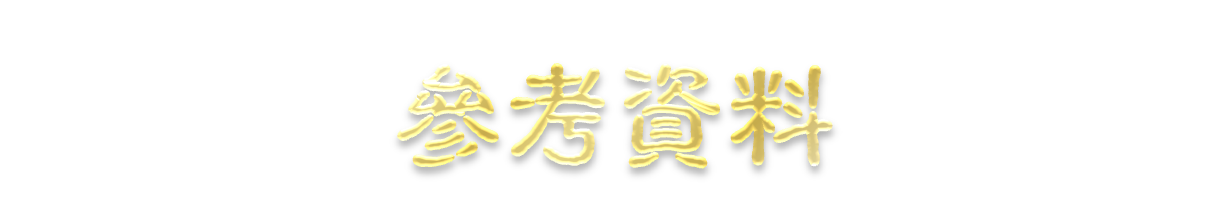 （3/5）
洪瑞琴、王俊忠（2013/3/14）。《告別鐵枝路》照顧住宅方案 台南市府：專案特例。自由時報，取自： http://www.libertytimes.com.tw/2013/new/mar/14/today-south17.htm

徐伯瑜（西元2013年8月29日）。台南鐵路地下化迷思。自由時報，取自：http：//www.libertytimes.com.tw/2013/new/aug/29/today-o2.htm

莊宗勳（西元2013年09月05日）。鐵路地下化 台南市府拒辦聽證會。聯合報，取自：http：//udn.com/NEWS/DOMESTIC/DOM5/8143430.shtml#ixzz2g61M5yGj

莊漢昌（西元2013年09月17日）。解決鐵路地下化　監督聯盟建議賴清德召開共識會議。好房News，取自：http://news.housefun.com.tw/news/article/88867941894.html

陳逸婷（西元2013年09月12日）。反台南鐵路東移 二度佔領市府賴清德仍未現身 自救會徹夜守候。苦勞網，取自：http：//www.coolloud.org.tw/node/75597

陳致曉（西元2013年08月27日）。如果我是台南市長。自由時報，取自：http：//www.libertytimes.com.tw/2013/new/oct/1/today-south14-2.htm
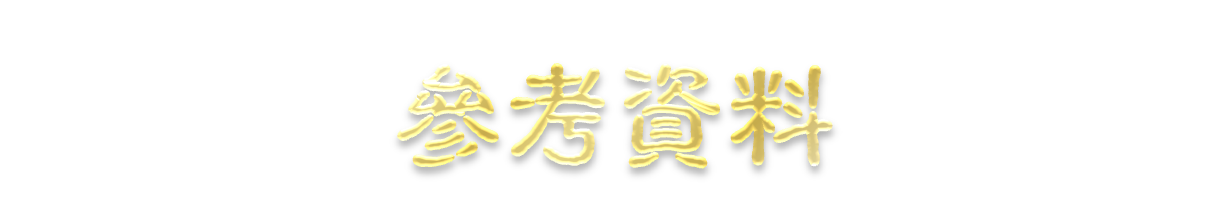 （4/5）
黃亦（2013/8/19）。南鐵東移惹議 恐成綠版「大埔事件」？。2013年10月14日。新頭殼，取自：http：//newtalk.tw/news/2013/08/19/39322.html

曾懿晴（2013/8/24）。廖本全：土地徵收浮濫 縣市府炒地皮利器。2013年10月14日。中國時報，取自：廖本全：土地徵收浮濫 縣市府炒地皮利器

葉至誠、葉立程（1999）。研究方法與論文寫作（138-156）。台北市：商鼎文化。

楊毅、舒子榕（2013/8/24）。大埔案 回饋當地農民 南鐵案 地主領錢走人。2013年10月14日。中時電子報新聞，取自：http://tw.news.yahoo.com/大埔案-回饋當地農民-南鐵案-地主領錢走人-213000625.html

劉建邦（2013/8/22）。李鴻源：未評論大埔或南鐵案。2013年10月14日。大紀元新聞網，取自：http://tw.news.yahoo.com/李鴻源-未評論大埔或南鐵案-045031402.html

　劉彥甫（2012）。從環境不正義觀點探究環境治理-以苗栗縣竹南鎮大埔農地徵收事件為例（國科會專題研究計畫成果報告編號：NSC 101-2815-C-134-001-H）。台北：中華民國行政院國家科學委員會。
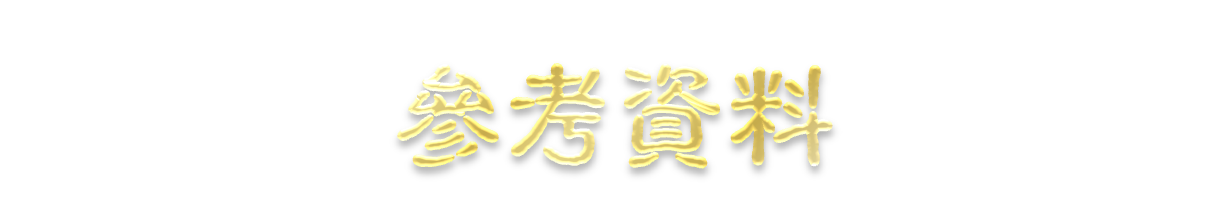 （5/5）
廖偉翔（2013/8/27）。盼南鐵樹立土地正義標竿。2013年10月14日。大紀元新聞網，取自：http://www.libertytimes.com.tw/2013/new/aug/27/today-o5.htm

蔡文居（西元2013年10月02日）。鐵路地下化 南市議員皆支持。自由時報，取自：http://www.libertytimes.com.tw/2013/new/oct/2/today-south14.htm

賴友容（西元2013年08月21日）。大埔案紛擾 南市鐵路地下化如期推動。大紀元，取自：http：//www.epochtimes.com.tw/n68586/大埔案紛擾-南市鐵路地下化如期推動.html

鍾麗華（西元2013年08月22日）。可徵用卻徵收 徐世榮：與大埔本質相同。自由報，取自：http://www.libertytimes.com.tw/2013/new/aug/22/today-life3.htm
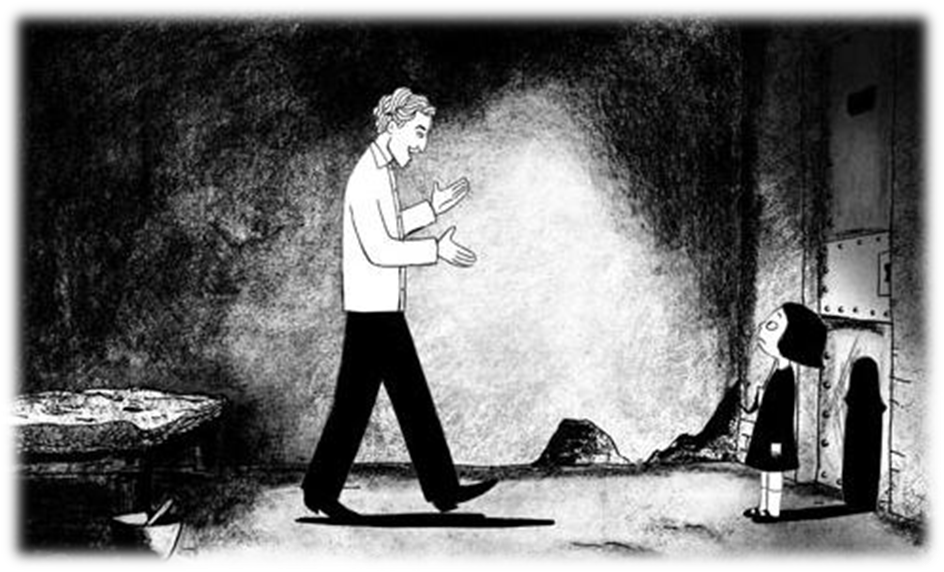 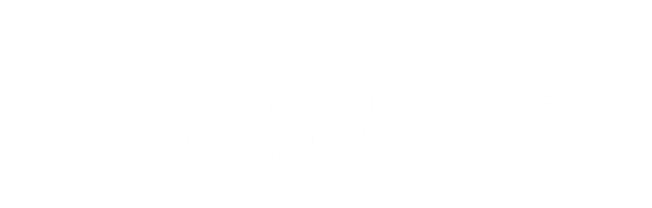